Palindrome pattern matching
Tomohiro I, Shunsuke Inenaga and Masayuki Takeda 

Department of Informatics, Kyushu University, Japan


Theoretical Computer Science, Vol. 483, pp. 162-170, 2014


Presenter: Ting-Wei Liang
Date:2018/12/17
1
Abstract
A palindrome is a string that reads the same forward and backward. For a string x, let Pals(x) be the set of all maximal palindromes of x, where each maximal palindrome in Pals(x) is encoded by a pair (c,r) of its center c and its radius r. Given a text t of length n and a pattern p of length m, the palindrome pattern matching problem is to compute all positions i of t such that Pals(p) = Pals(t[i : i + m − 1]). We present linear-time algorithms to solve this problem.
2
Center-distinct maximal palindromes(Pals(w))
Example:
	w = aabbaa
	Pals(w) = {(1, 0.5), (1.5, 1), (2, 0.5), (2.5, 0), (3, 0.5),
		 (3.5, 3), (4, 0.5), (4.5, 0), (5, 0.5), (5.5, 1), (6, 0.5)}
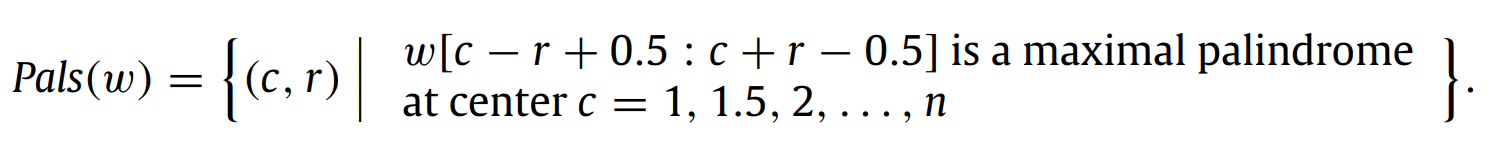 3
Palindrome matching pattern problem
4
Lpalw
Example:
	w = abbacabbba
	Lpalw = 1, 1, 2, 4, 1, 3, 5, 7, 3, 5


Lemma:
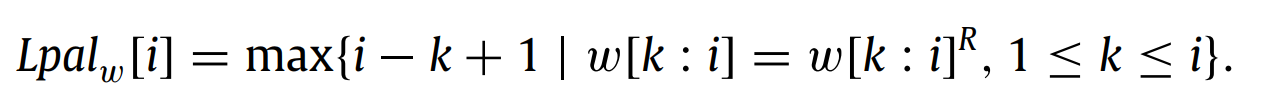 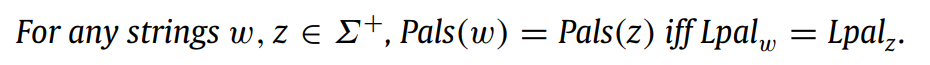 5
6
O(n) algorithm computing Lpalw from Pals(w)
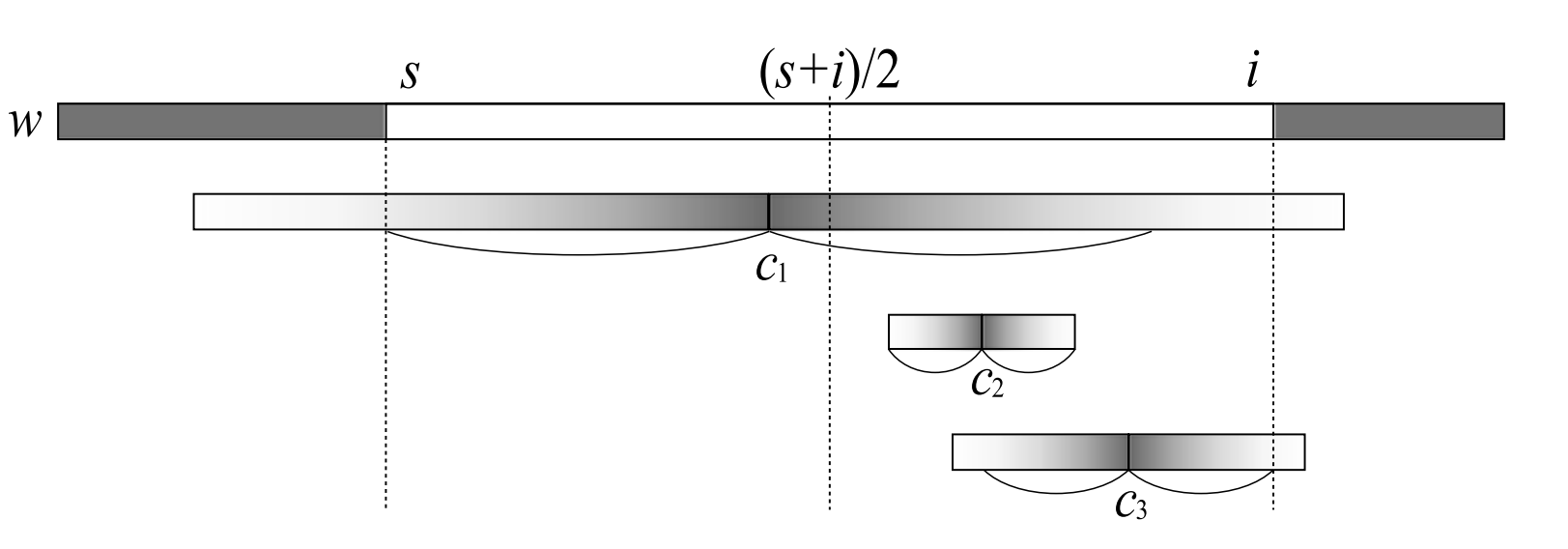 Lpalw [i] = 2(i – c1) + 1
Lpalw[s:i] [i – s+1] = 2(i – c3) + 1     , ACw(s, i) = c3
7
O(n) algorithm computing Lpalw from Pals(w)
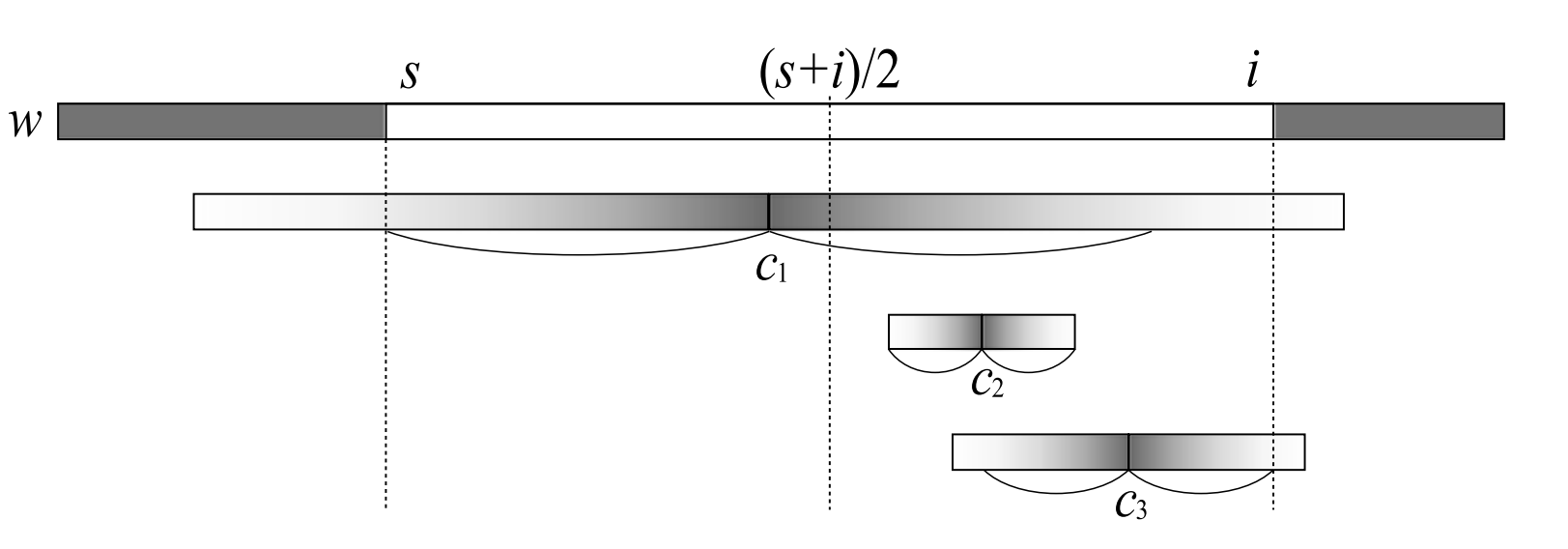 s’
i’
8
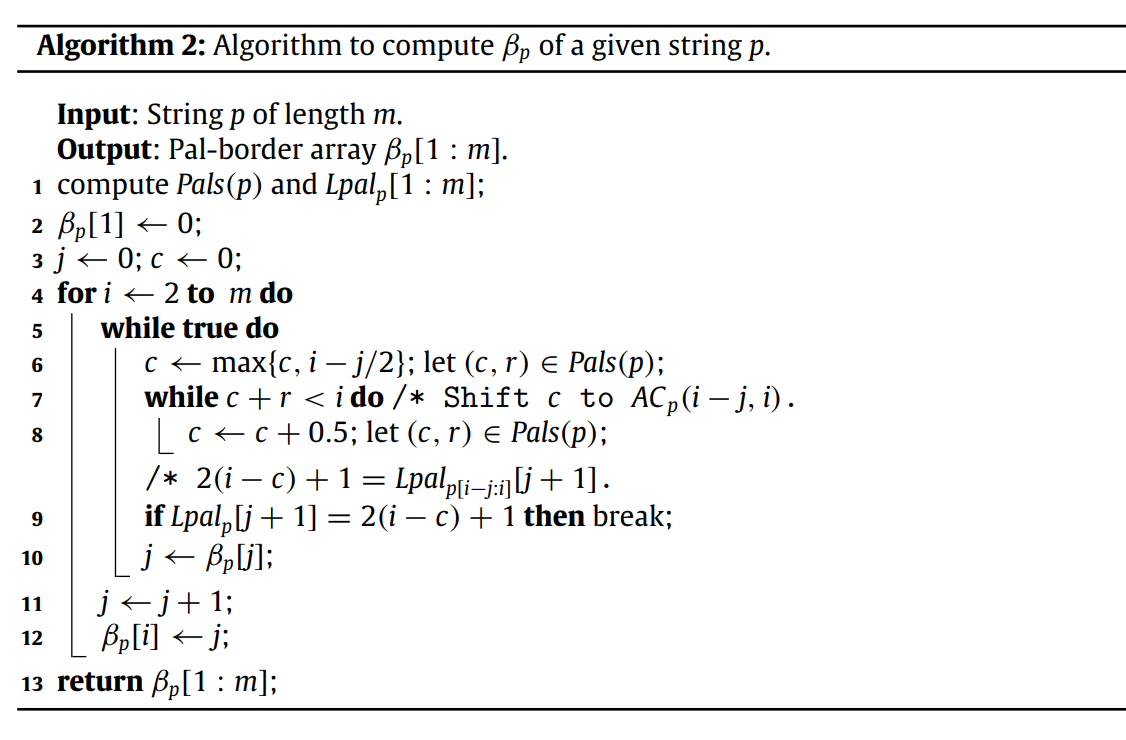 9
Pals(p)
10
Pals(p)
Lpalp[0+1] = 1 = 2*(2-2) + 1
11
Pals(p)
12
Pals(p)
13
Pals(p)
14
Pals(p)
…
15
Linear algorithm for computingpalindrome pattern matching
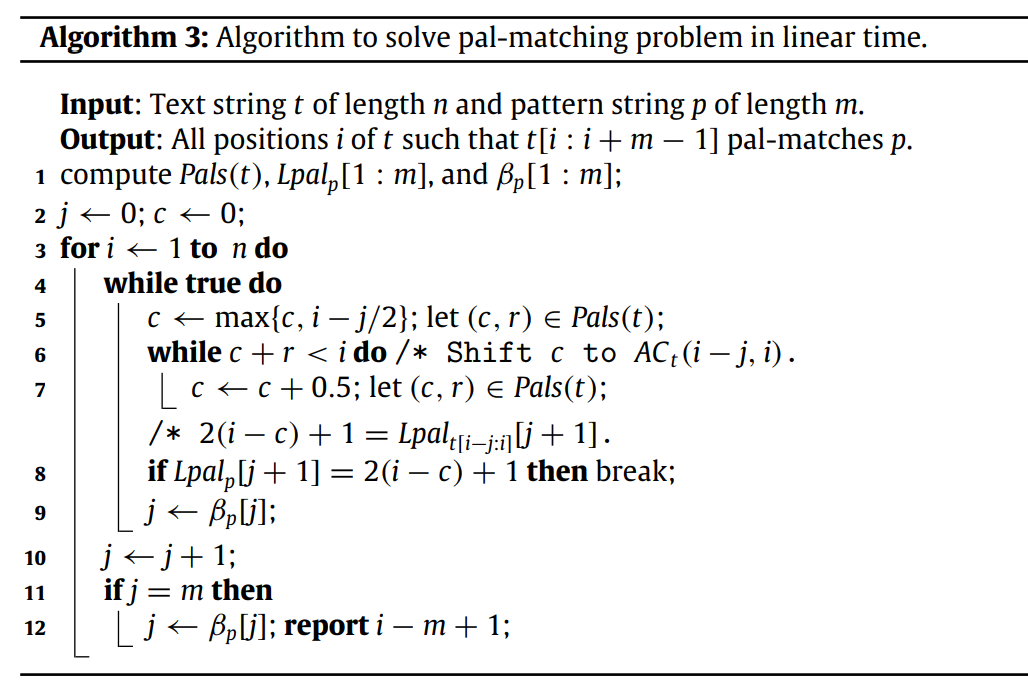 16
Linear algorithm for computingpalindrome pattern matching
w = aabbaaccddcc , p = aabbaa
Pals(t) = {(1, 0.5), (1.5, 1), (2, 0.5), (2.5, 0), (3, 0.5), (3.5, 3), 
	 (4, 0.5), (4.5, 0), (5, 0.5), (5.5, 1), (6, 0.5), (6.5, 0),
	 (7, 0.5), (7.5, 1), (8, 0.5), (8.5, 0), (9, 0.5), (9.5, 3), 
	 (10, 0.5), (10.5, 0), (11, 0.5), (11.5, 1), (12, 0.5), (12.5, 0)}
17